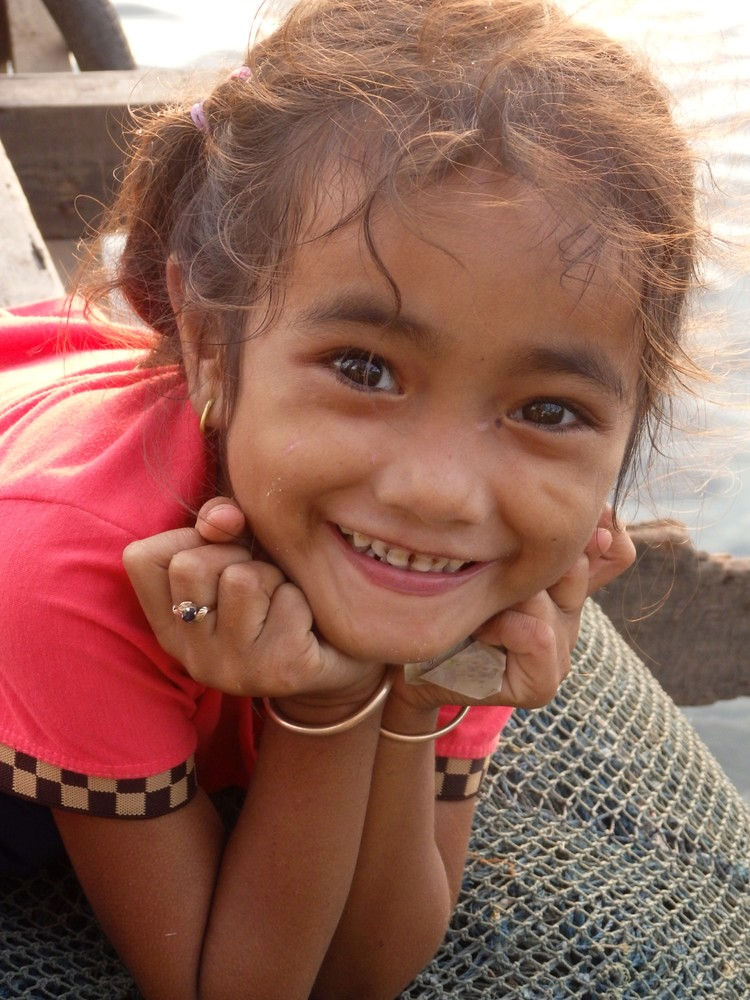 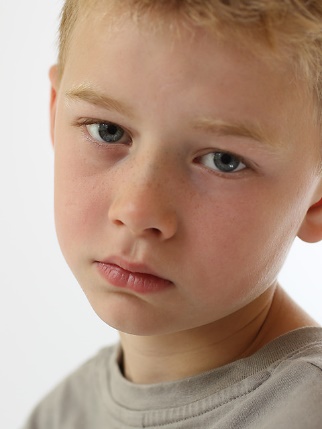 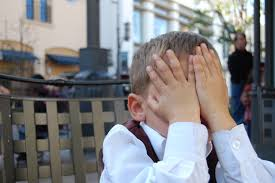 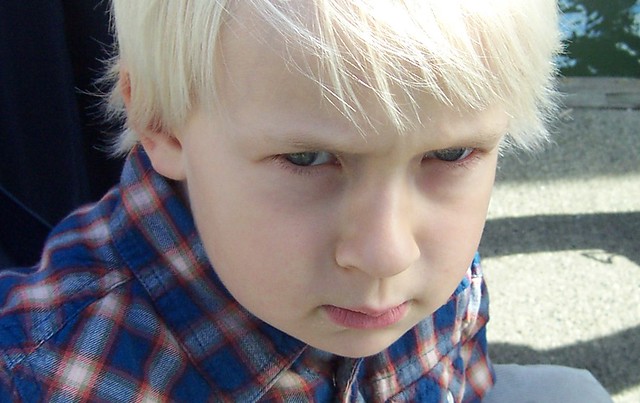 Image: flikr.com
Image: flikr.com
Image: flikr.com
Image: pxhere.com
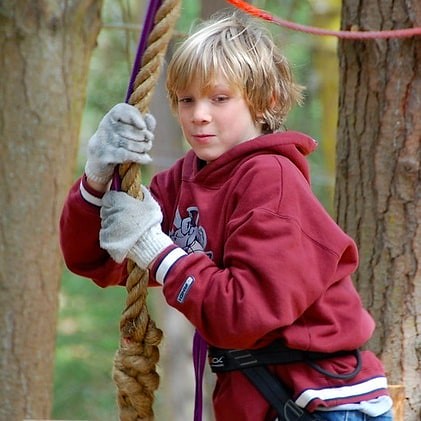 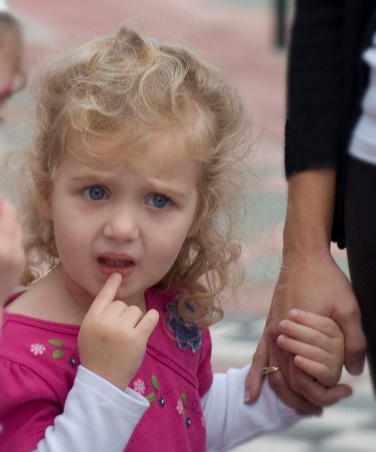 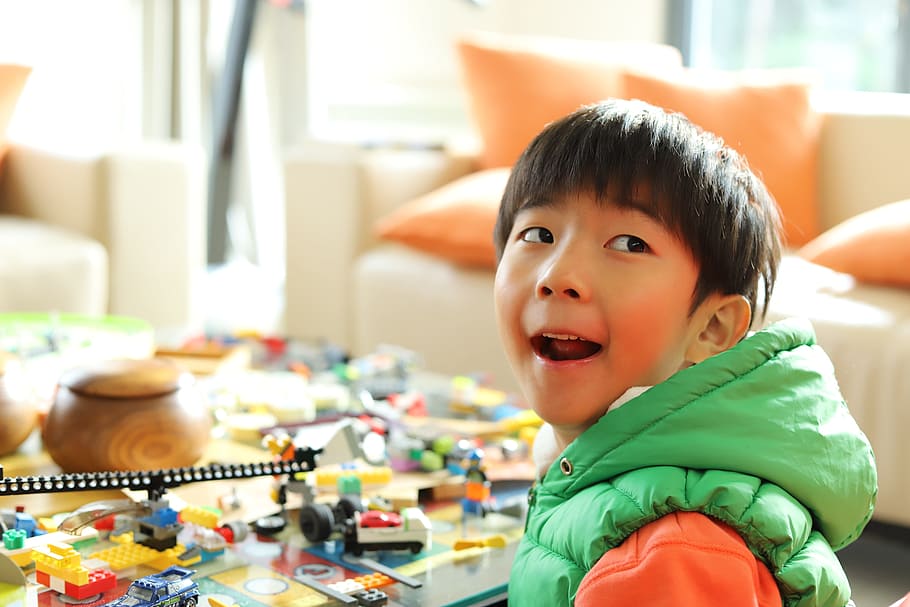 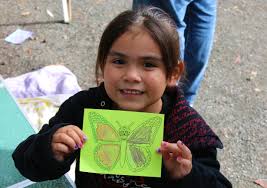 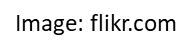 Image: wallpaperflare.com
Image: commons.wikimedia.org
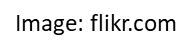 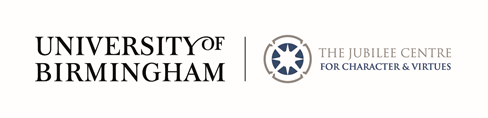 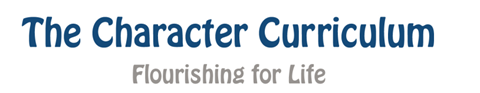